Controls for LHC startup
E. Hatziangeli  Sep. 2008
Timing
No issues. New versions of the LHC gateway RT task, LTIM and CBCM performed correctly without any problems
XTIM rock solid!
Access to equipment - Equipment servers (FESA/CMW)
BT, Collimators, RF OK
BI
BLM OKBPM some FEs instabilities observed by the concentrator – BI investigates
Observed BCT, BTVs,, BSRT,.. FEs accessed by several clients => degradation of FEs
Solution with CMW fanout GW (one cliet access the FE) is being investigated - deployed asap 
PO stable
New CMW release today to correct  rare bug (asynchronous CMW commands) causing crashes
E. Hatziangeli  Sep. 2008
Logging 
Full logging on all systems applied => No data loss, no issues observed
General logging
LHC Collimators
BPM logging
BLM logging
FGCs – 0.5Hz fixed rate + on change
Database 
Timber was used extensively => lots of queries => high CPU usage 
Investigating solutions to spread the system load over all of the hardware resources in the cluster
RBAC settings
RBAC-policy = lenient
RBAC behaved correctly during the test
Last minute OP decision to use “Public” Consoles in the center of LHC bay for LHC Operations =>  had to be quickly authorized for operations
Plan to move to stricter policy soon for PO and BI
Property protected : token needed and rule is checked
Property not protected : grant and no token needed
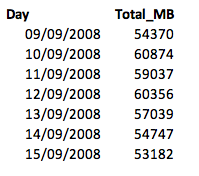 E. Hatziangeli  Sep. 2008
Looking into ….
High load on consoles – CCM visual indicator to be implemented 
Certain GUI applications take a lot of resources – being investigated
JMS service does not handle well misbehaving clients – exponential backup will be implemented in JAPC
FESA/CMW consolidation continues – less critical bugs are being addressed
RBAC
automatic renewal of token will be implemented
Improvements on the A1 role picker component
OASIS
Signal configuration – commissioning support of the system
Logging
New requests for logging is being processed (BI, RF, ..)
E. Hatziangeli  Sep. 2008
Summary
Stable performance of the Controls Infrastructure,no issues on Timing, Logging, Databases, RBAC, FESA/CMW servers, ..
Controls successfully supported the LHC startup
E. Hatziangeli  Sep. 2008